European Citizenship                      ERASMUS+ "YOGIES" Survey
CZECHIA
Responses

Students: 212 (15 to 20 years old)
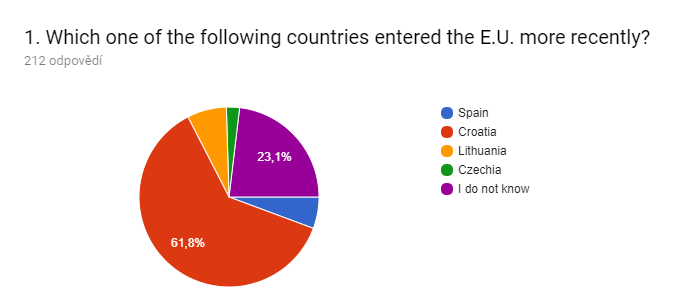 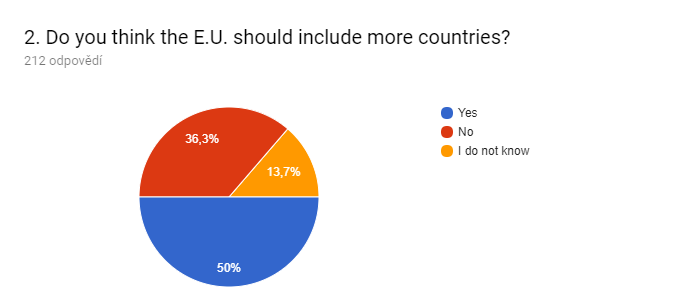 3. Select the name of the countries that were among the very first E.U. founding countries.
France (174)
Italy (96)
Luxembourg (93)
The UK (86)

Many also added the Netherlands, Belgium and Germany (correct)
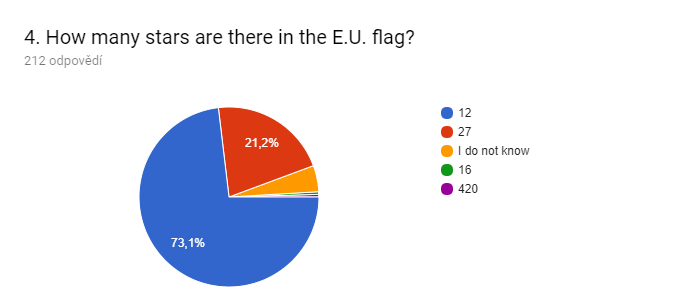 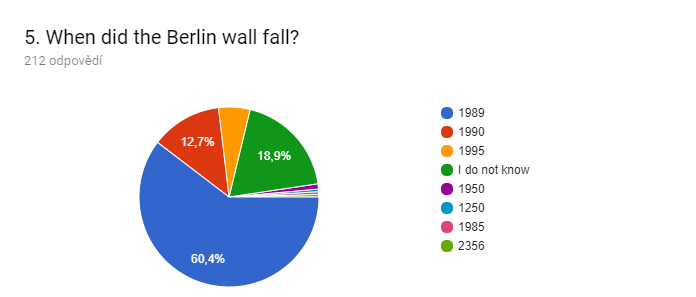 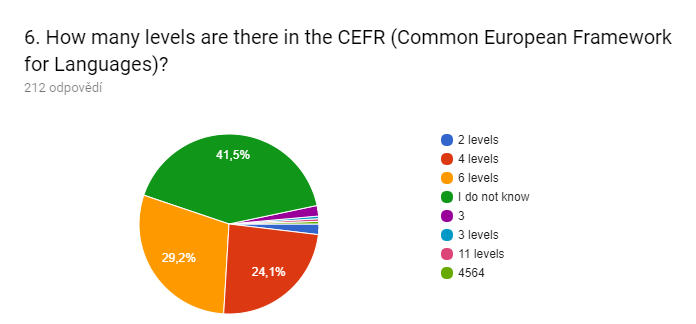 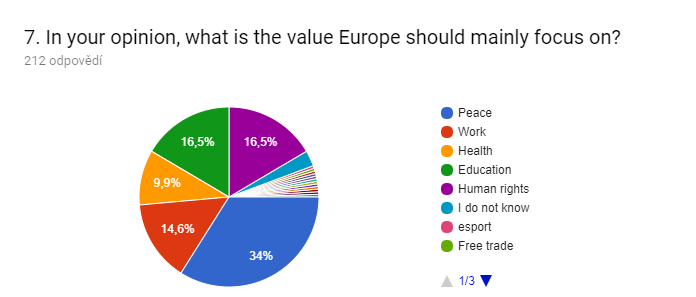 8. What other values should Europe mainly focus on?
Common responses:
peace
human rights
immigration
education
healthcare
9. In which of the following European countries has the Euro not been introduced yet?
Czechia (193)
Latvia (40)
Lithuania (27)
Ireland (24)

Some added other correct answers: Poland, Sweden, the UK, Hungary, Denmark...
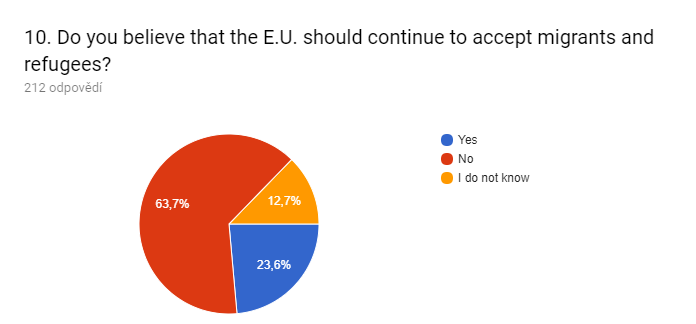 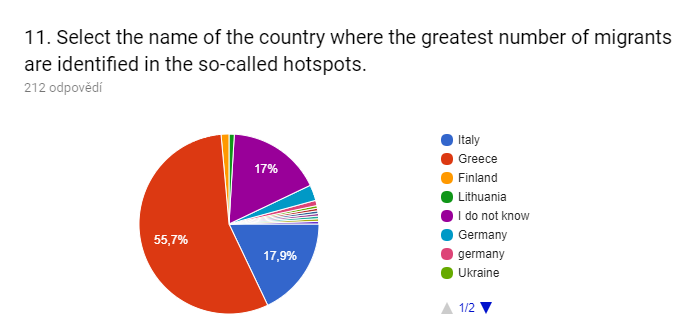 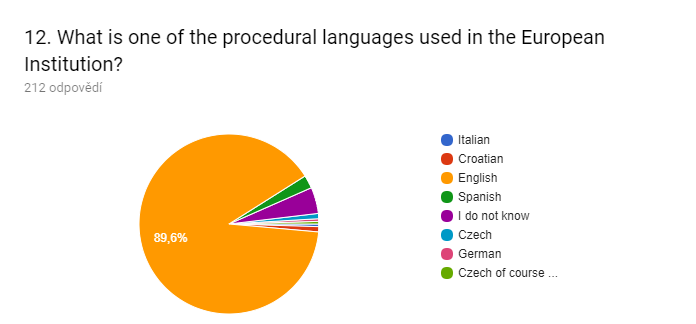 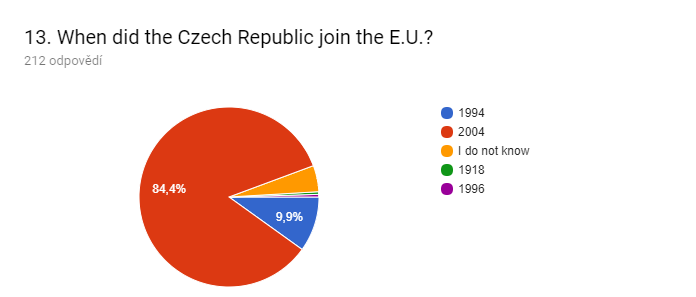 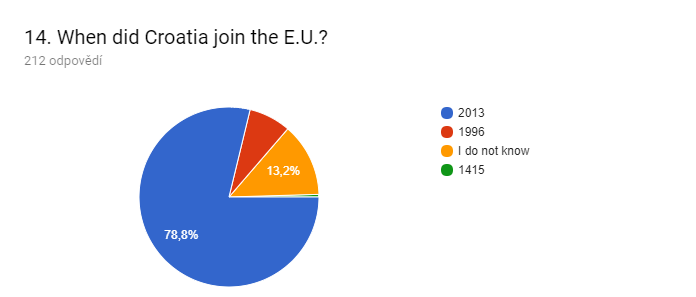 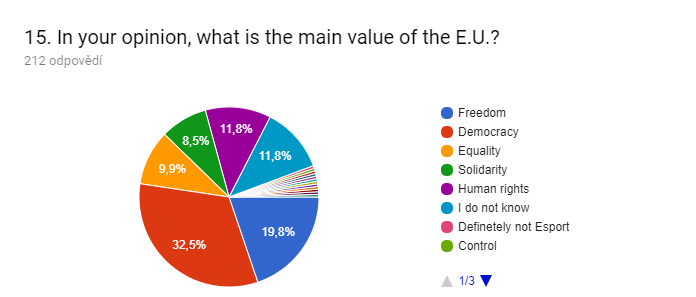 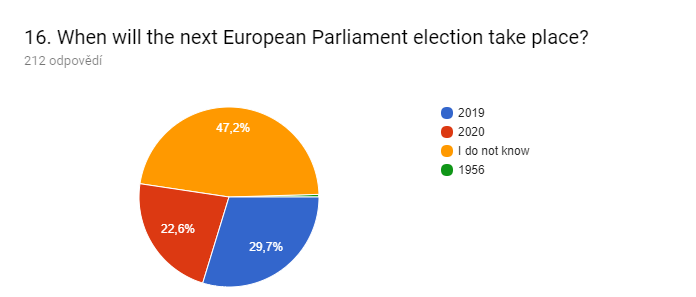 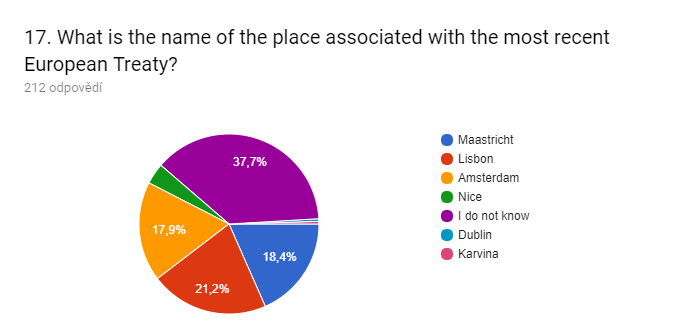 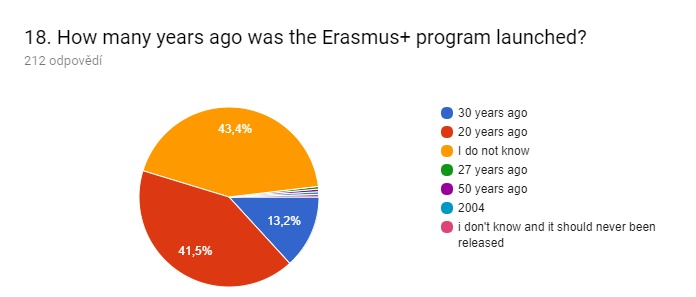 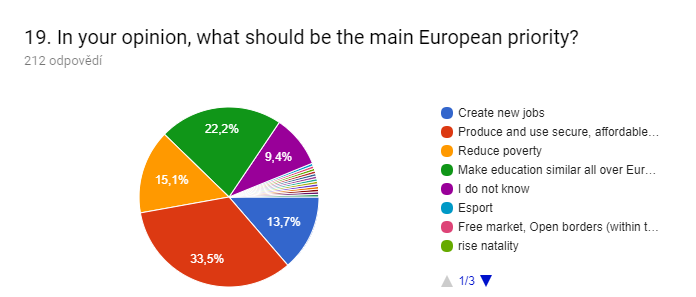 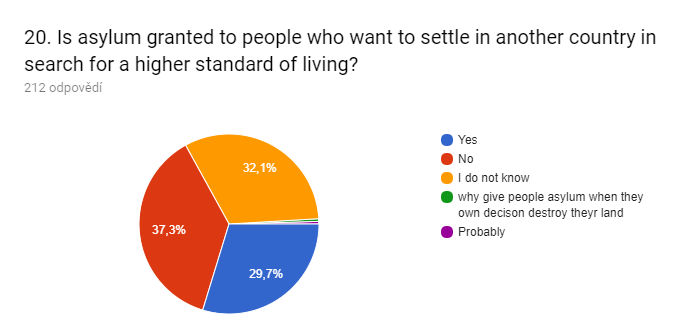 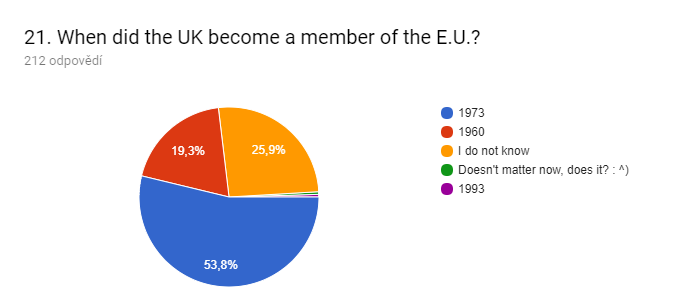 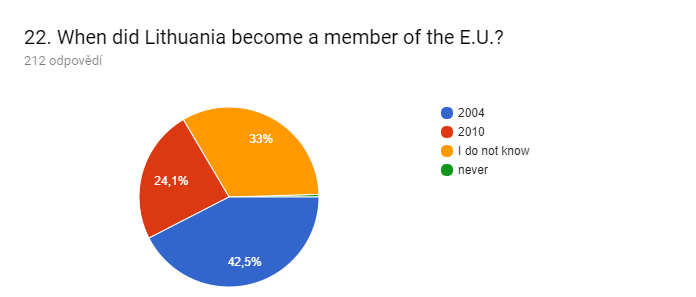 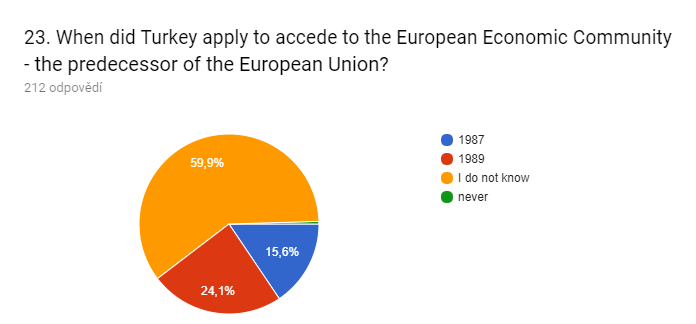 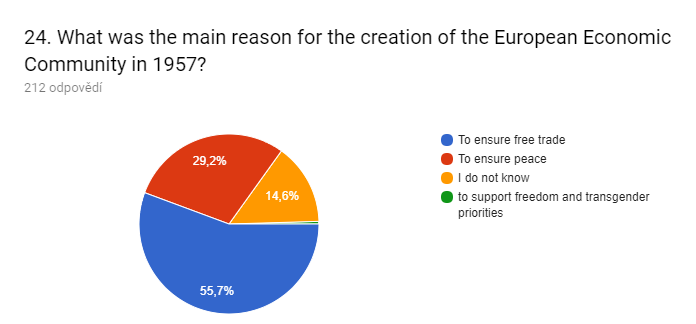 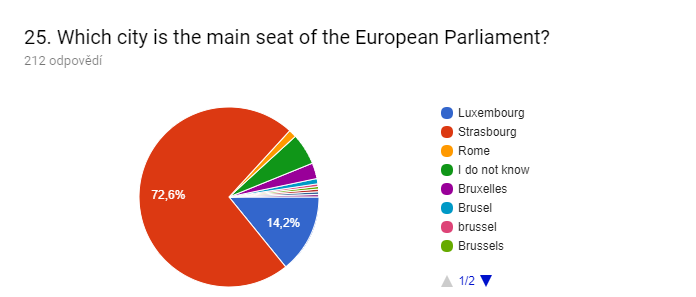 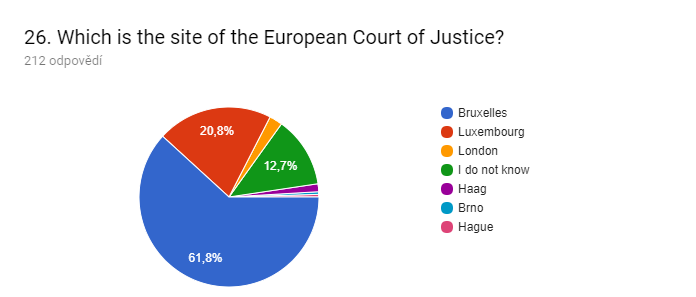 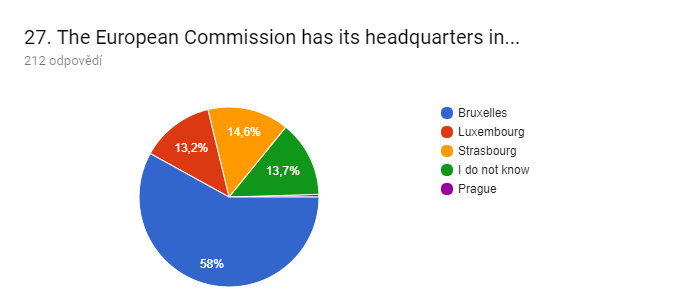 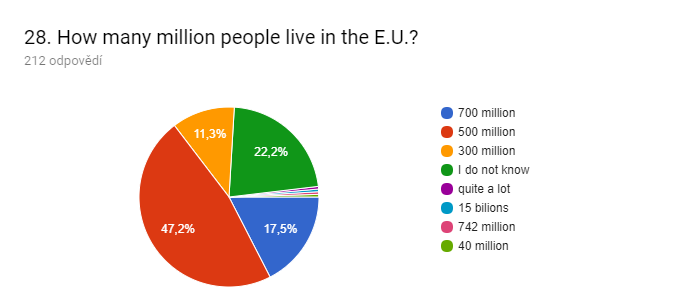 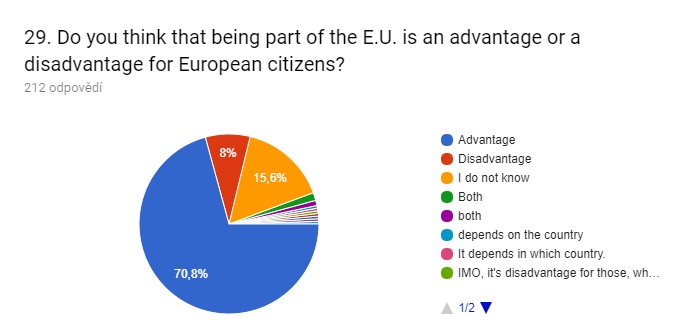 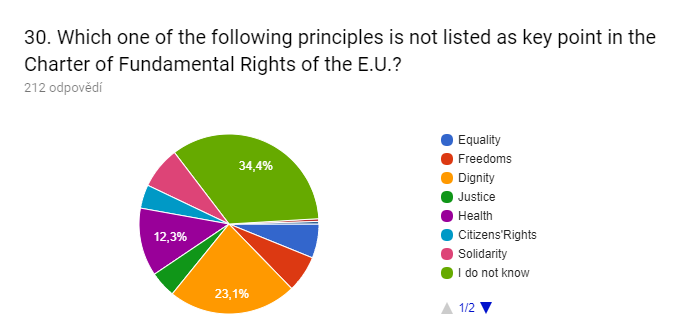 31. What do you think are the main advantages of being part of the E.U.?
freedom
money
freedom of movement
educational projects
32. What do you think are the main disadvantages of belonging to the E.U.?
immigration quotas
legislation
limited sovereignty
Euro
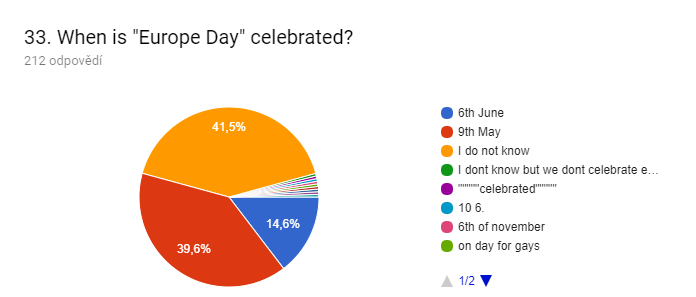 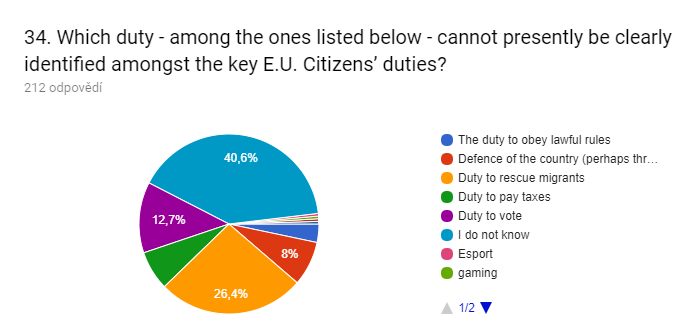 Thank you for your attention.